Slová podľa pôvodu
SJ, 9. ročník
Mgr. Antónia Tutokyová
Slovná zásoba slovenského jazyka je súhrn všetkých slov.

Slová podľa pôvodu delíme na:
a.) domáce slová
b.) slová cudzieho pôvodu
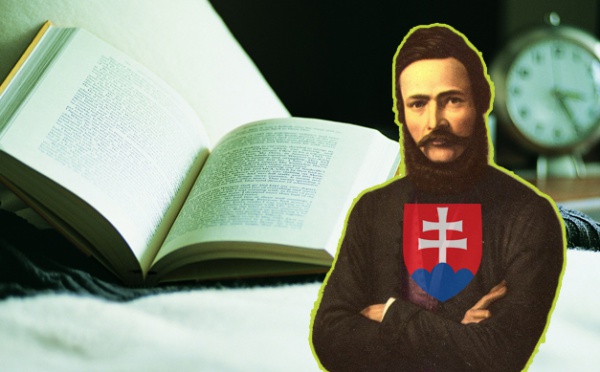 Domáce slová sú slová, ktoré majú domáci pôvod. Napríklad: dom, strom, mama, pes, otec, dvor, noha, kniha.
Slová cudzieho pôvodu delíme na:
a.) zdomácnené slová
b.) internacionalizmy
c.) cudzie slová

Zdomácnené slová sú slová cudzieho pôvodu, ktoré sa pravopisne aj gramaticky prispôsobili nášmu slovenskému jazyku. Napr.: futbal, gitara, volejbal, lampa
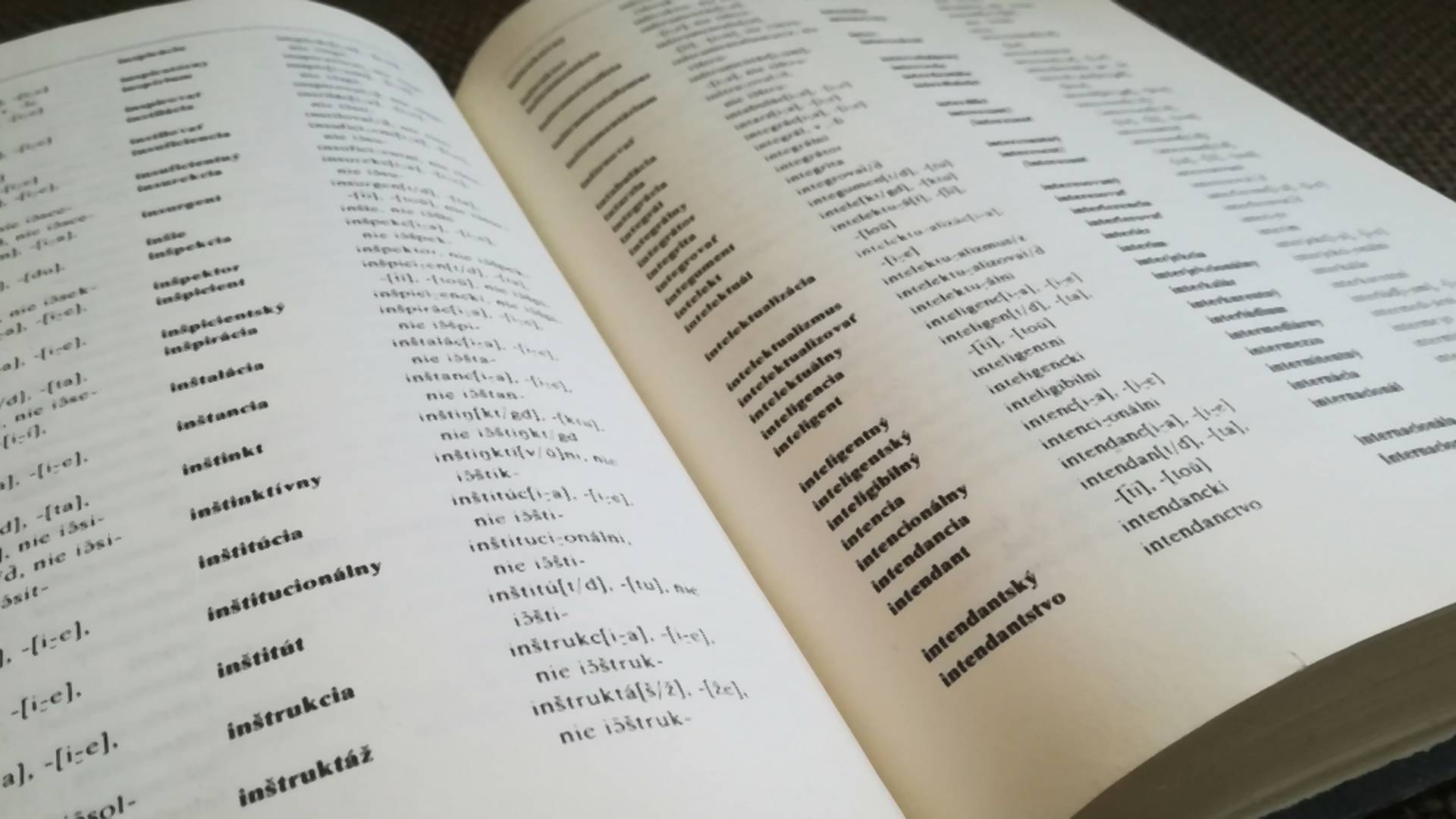 Internacionalizmy - sú slová cudzieho pôvodu, ktoré sa používajú aj v iných jazykoch a rozšírili sa  do celého sveta 


Napríklad: emócia, akcia, mobil, epidémia, extrém
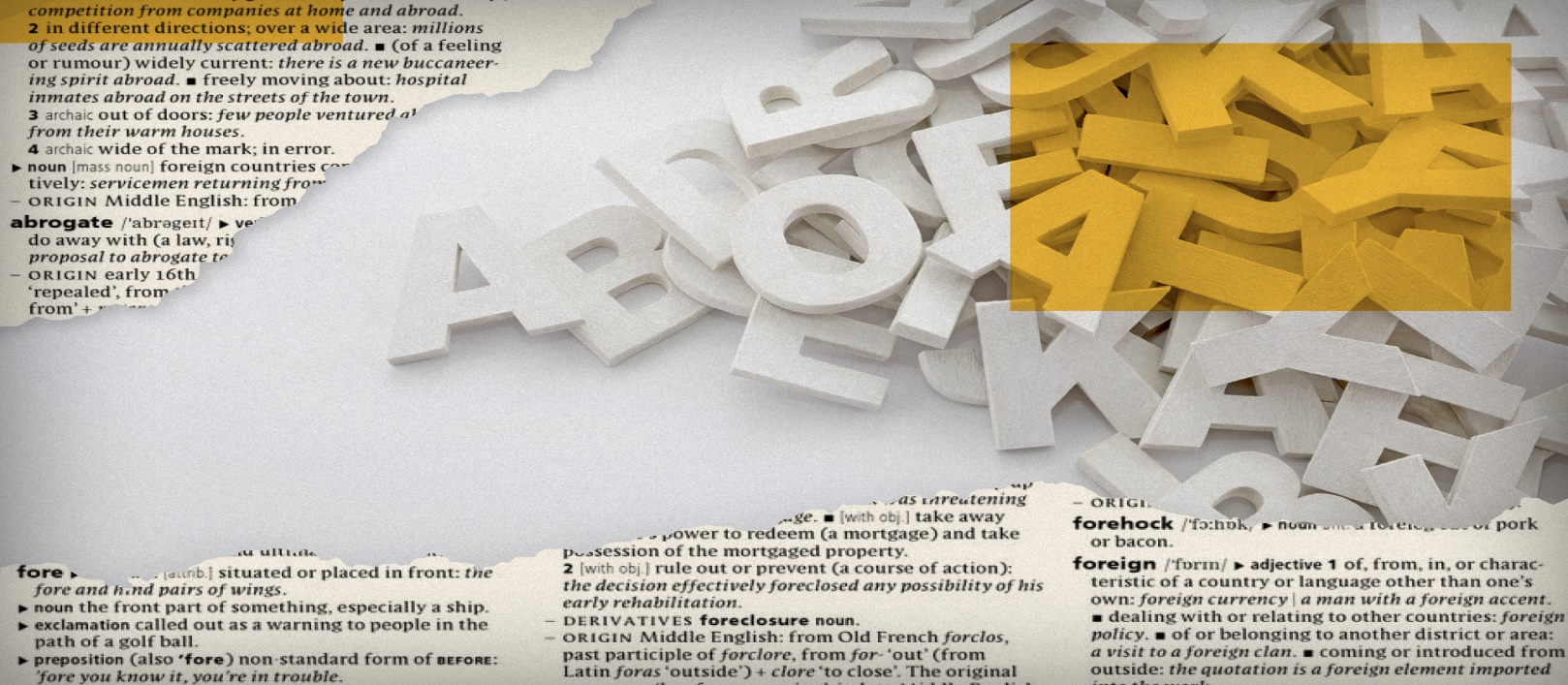 Cudzie slová - sú slová, ktoré v slovenskom jazyku stále pociťujeme ako cudzie

Napríklad: sci–fi, mejkap, rande, ofsajd, kare, kupé
Slovná zásoba u každého človeka je rôzna, závisí od vzdelania, veku, skúseností.
Neustále sa vyvíja, mení, niektoré slová zanikajú, iné sa objavujú.
Podľa významu sa člení na:
a.) jednovýznamové (slovo má len jeden význam – napr. písať)

b.)viacvýznamové
(slovo má viac významov – napr. list, list stromu, list, list napísaný)
Slová v Slovnej zásobe sa podľa zloženia členia na:

a.) základné – dom, strom, mama
b.) odvodené – stromček, domisko, mamička
c.) zložené – vodovod, rýchlovlak
Slovná zásoba podľa citového zafarbenia :

a.) citovo zafarbené - ručičky, papať, laba, papuľa
b.) neutrálne – bez citového príznaku: ruka, dom, pes